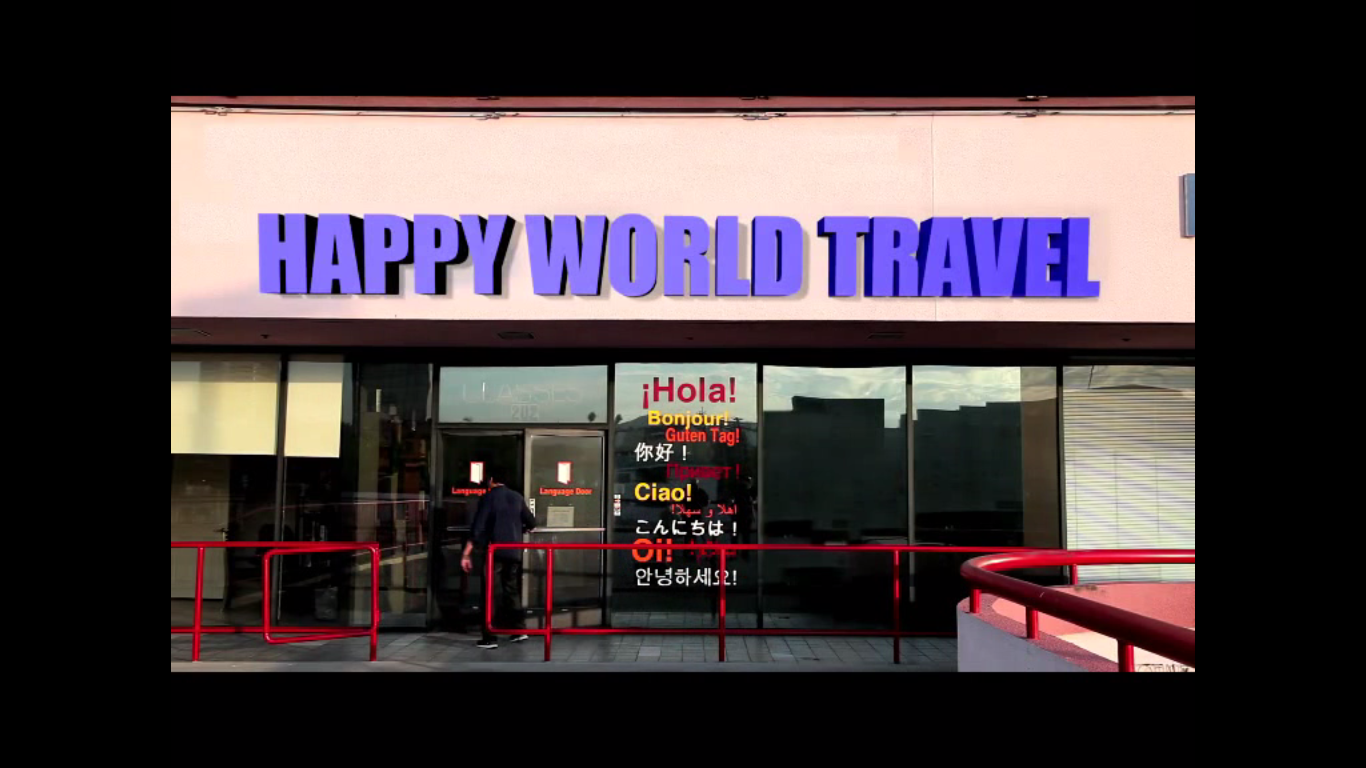 CHARITIES
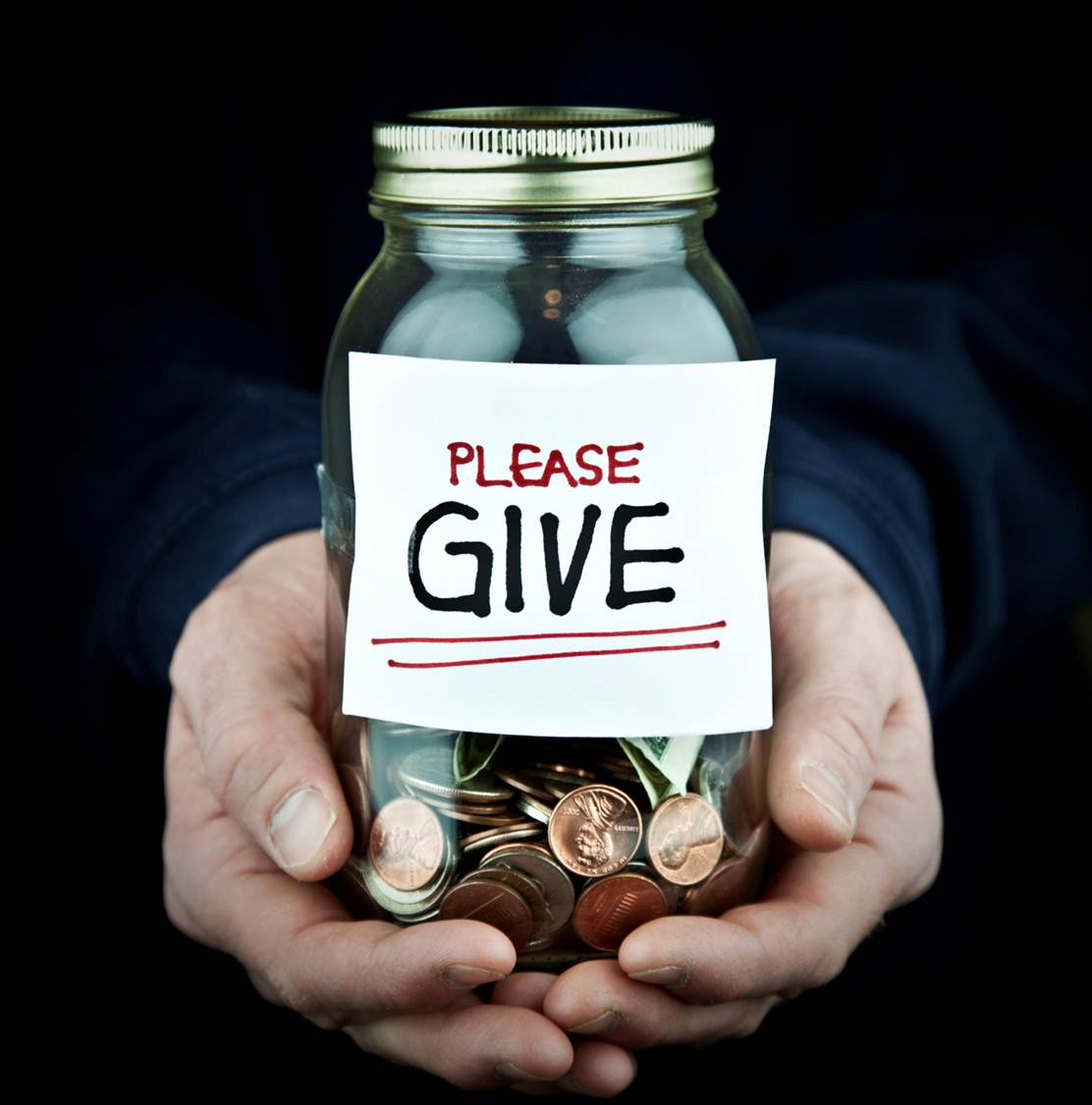 ACTIVITY 1What is a Charity?
ACTIVITY 1What is a Charity?
… a type of non-profit organization which has philanthropic and social well-being goals. 
They either try to:
prevent something happening
e.g. polio epidemic
 advance a cause
e.g. childhood education
http://en.wikipedia.org/wiki/Charitable_organization
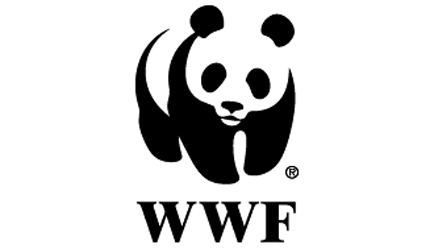 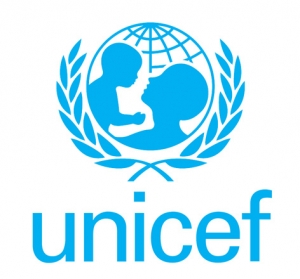 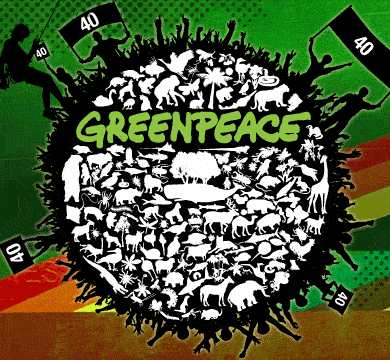 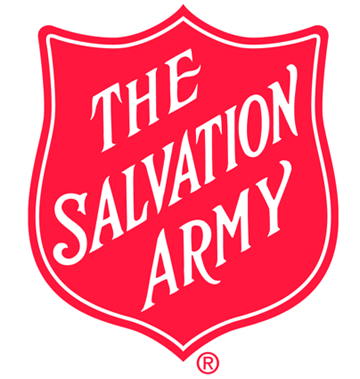 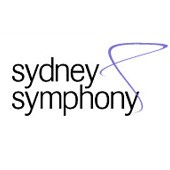 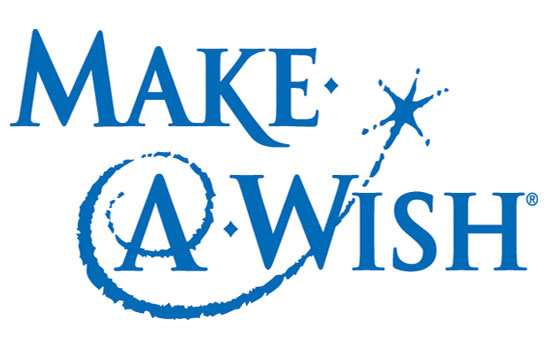 TYPES OF CHARITIES
Conservation & welfare of animals.
Preservation, appreciation & sustainable development of environment.
Treatment, research & public awareness of health.
Institutions & financial support for education.
Preservation & patronage of arts/culture.
International development, disaster & humanitarian relief, human rights & child sponsorship through NGOs.
ACTIVITY 2For each charity, try to identify its primary charity type.
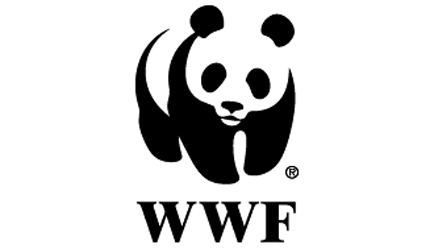 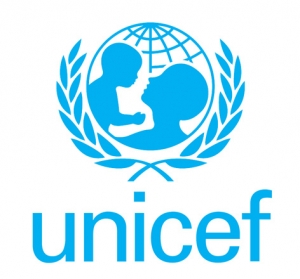 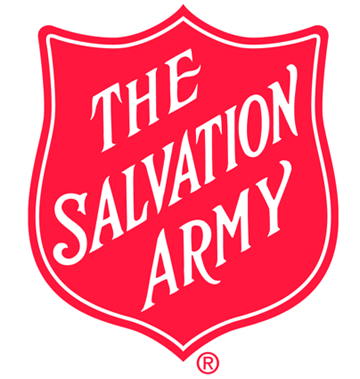 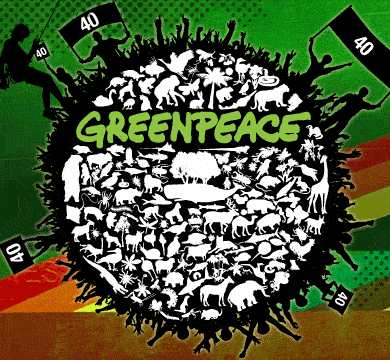 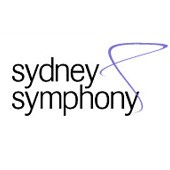 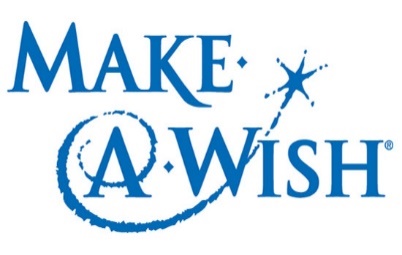 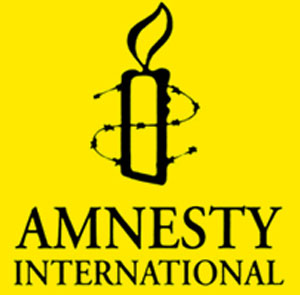 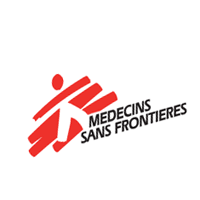 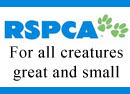 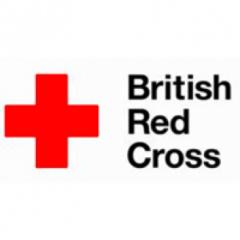 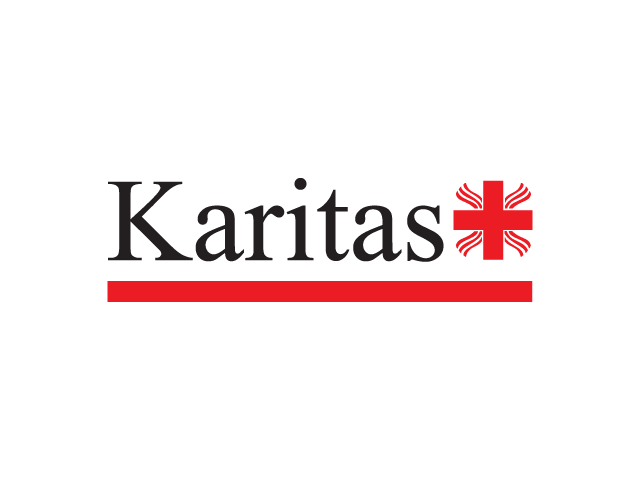 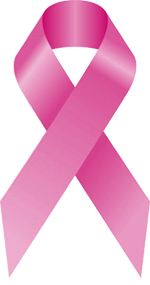 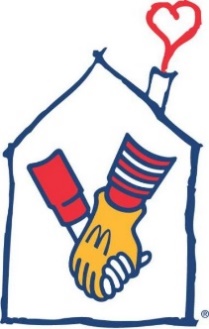 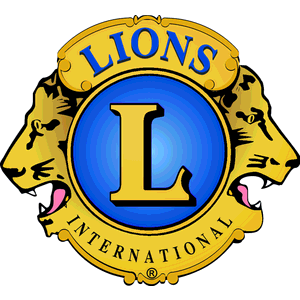 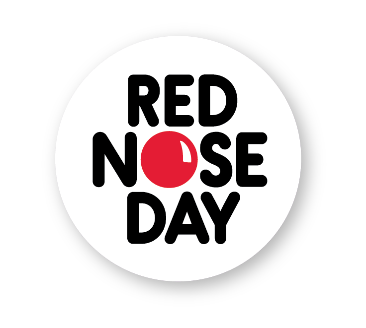 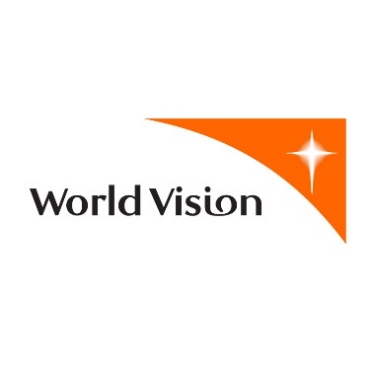 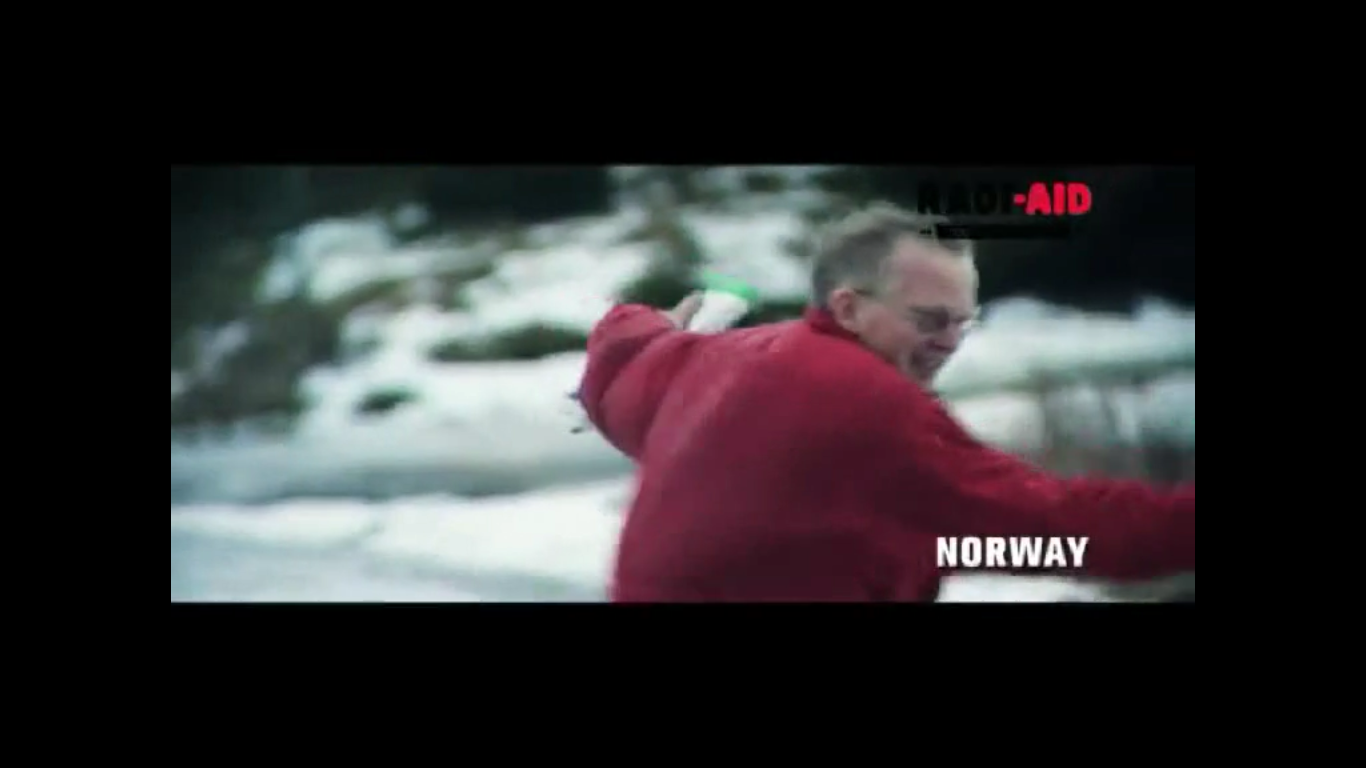 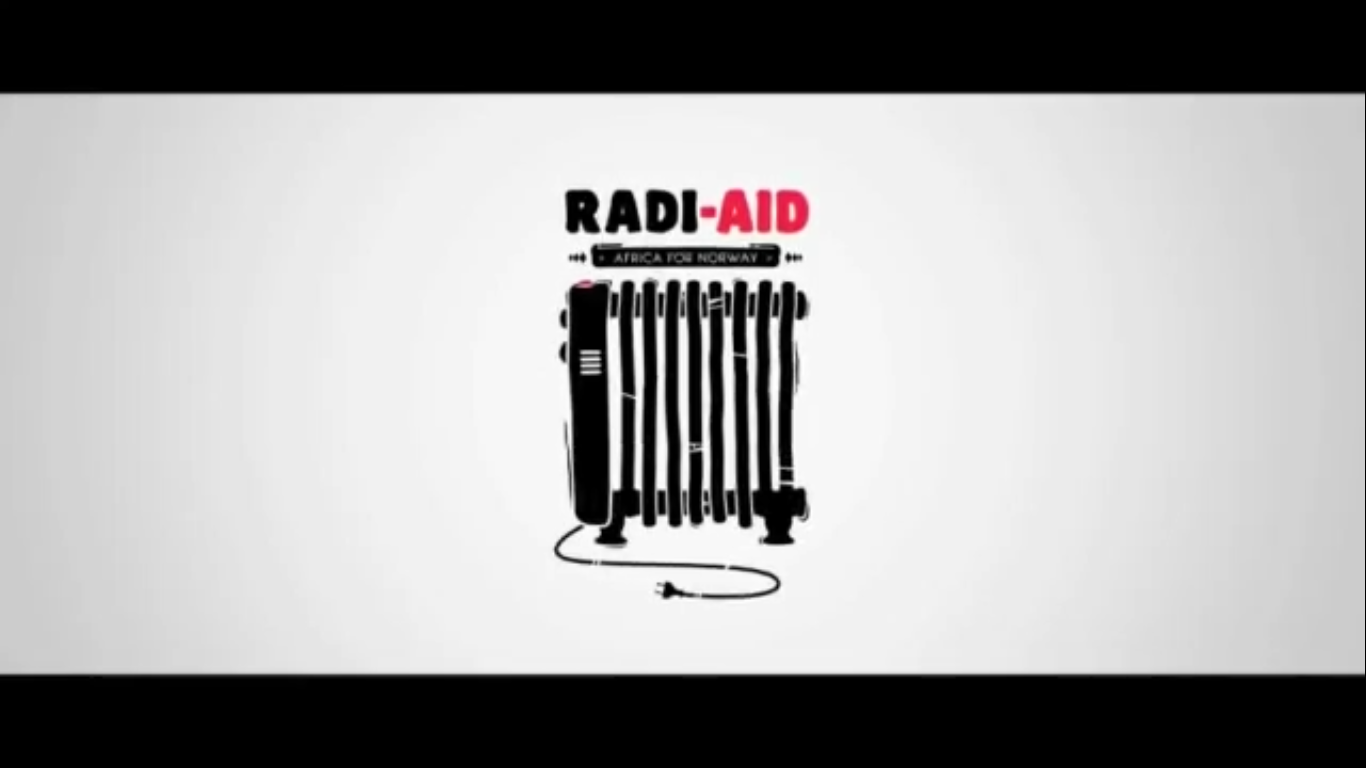 ACTIVITY 3DISCUSSION QUESTIONS
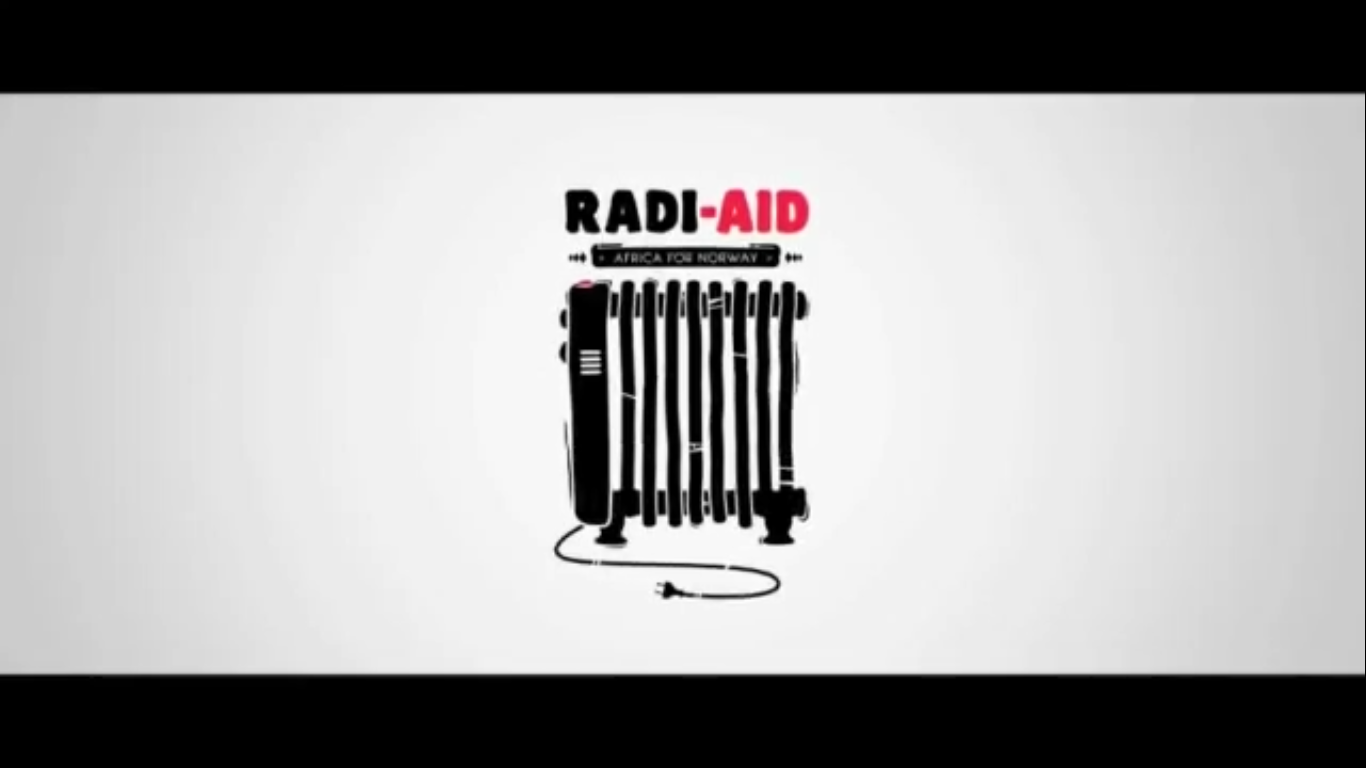 If every African person saw this video, what would they think about Norway?
When you hear the word Africa, what words 'spring to mind'?
What images of Africa, do fundraising campaigns mostly portray in the media?
What do you think was the purpose of the Radi-Aid video?
HOMEWORKBOGUS CHARITIES?
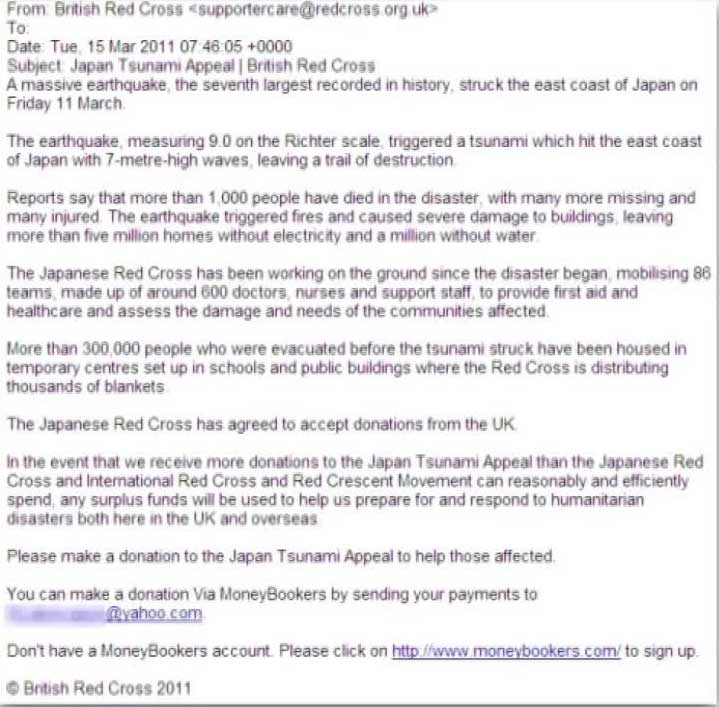 HOW CAN YOU ENSURE A
 CHARITY IS LEGITIMATE?